ФГОС ДО: развивающая предметно-пространственная среда как условие формирования и развития игровой деятельности детей дошкольного возраста
Заседание РМО № 4 27.03.2017 г.
Программа заседания РМО
«Мы, играя, проверяем, что умеем и что знаем!»
Игра - викторина
Игра - викторина
красный
10
20
30
40
50
10
20
40
50
синий
30
10 баллов
Назови основоположников теории детской игры?
ответ
Л.С. Выготский, Д.Б. Эльконин, Л.А. Венгер, А.Н. Леонтьев, А.В. Запорожец, С.Л. Новоселова и многие др.
20 баллов
Как же отражена игровая деятельность и те условия, которые необходимы для ее возвращения детям, в ФГОС ДО?
Один из принципов ФГОС ДО:
 п. 1.2.4) реализация Программы в формах, специфических для детей данной возрастной группы, прежде всего в форме игры, познавательной и исследовательской деятельности, в форме творческой активности, обеспечивающей художественно-эстетическое развитие ребенка.
ответ
30 баллов
Какие принципы в соответствии с ФГОС ДО должны учитываться при построении РППС?
Принципы: 
индивидуальности, вариативности, полифункциональности, педагогической целесообразности, трансформируемости, доступности
ответ
[Speaker Notes: Вопрос: Какие принципы в соответствии с ФГОС дошкольного образования должны учитываться при построении развивающей предметно-пространственной среды?
Ответ: Принципы: информативности, вариативности, полифункциональности, педагогической целесообразности, трансформируемости, доступности.]
40 баллов
Виды детской деятельности в соответствии с ФГОС ДО?
Игровая, коммуникативная, познавательно-исследовательская, восприятие художественной литературы, самообслуживание и элементарный бытовой труд, конструирование из разного материала, изобразительная, музыкальная, двигательная
ответ
[Speaker Notes: Вопрос: Виды детской деятельности в соответствии с ФГОС дошкольного образования?
Ответ: Игровая (включая сюжетно-ролевую игру, игру с правилами и другие виды игры). Коммуникативная (общение и взаимодействие со взрослыми и сверстниками).Познавательно-исследовательская (исследования объектов окружающего мира и экспериментирование с ними). Восприятие художественной литературы. Самообслуживание и элементарный бытовой труд (в помещении и на улице). Конструирование из разного материала, включая конструкторы, модули, бумагу, природный и иной материал. Изобразительная (рисование, лепка, аппликация). Музыкальная (восприятие и понимание смысла музыкальных произведений, пение, музыкально-ритмические движения, игры на детских музыкальных инструментах). Двигательная]
50 баллов
Назовите зоны для разного рода видов активности, которые необходимо выделять в среде группы???
I-рабочая зона – 30 %  помещения 
II-активная зона - 50 % помещения
III-спокойная зона – 20 % помещения
ответ
[Speaker Notes: Вся организация педагогического процесса предполагает свободу передвижения ребенка. В среде необходимо выделить следующие зоны для разного рода видов активности:
1 - РАБОЧАЯ
2 - АКТИВНАЯ
3 - СПОКОЙНАЯ]
10 баллов
Раскройте понятие развивающей предметно-пространственной среды по С.Л. Новоселовой???
РППС определяется как «система материальных объектов деятельности ребенка, функционально моделирующая содержание его духовного и физического развития»
ответ
20 баллов
Причины вытеснения игры из системы современного дошкольного образования???
- Недопонимание взрослыми развивающего значения детской игры;
Отсутствие разновозрастных детских сообществ;
Изобилие товаров и развлечений для детей;
Современные СМИ и видеопродукция для детей;
Подмена игры игровыми формами обучения.
ответ
30 баллов
Как вернуть игру детям?
Необходимы следующие условия:
Открытость образовательной программы (наличие свободного времени для игры);
Адекватная развивающая предметно-пространственная среда;
Позиция взрослого-воспитателя, его игровая компетентность.
ответ
40 баллов
Назовите целевые ориентиры на этапе завершения дошкольного образования???
4.6. Целевые ориентиры на этапе завершения ДО:
-….проявляет инициативу и самостоятельность в разных видах деятельности – игре, общении, познавательно-исследовательской деятельности, конструировании и др.
- …активно взаимодействует со сверстниками и взрослыми, участвует в совместных играх…;
- ребенок обладает развитым воображением, которое реализуется в разных видах деятельности, и прежде всего в игре;….
ответ
50 баллов
Какие функции должна выполнять РППС в ДОО???
Среда должна выполнять:
образовательную, 
развивающую, 
воспитывающую, 
стимулирующую, 
организованную, 
коммуникативную функции. 
Но самое главное – она должна работать на развитие самостоятельности и самодеятельности ребенка.
ответ
Согласно ФГОС пространство группы может организовываться в виде различных зон (секторов). В среде необходимо выделить следующие зоны для разного рода видов активности: 
I-рабочая зона – 30 %  помещения 
II-активная зона - 50 % помещения
III-спокойная зона – 20 % помещения
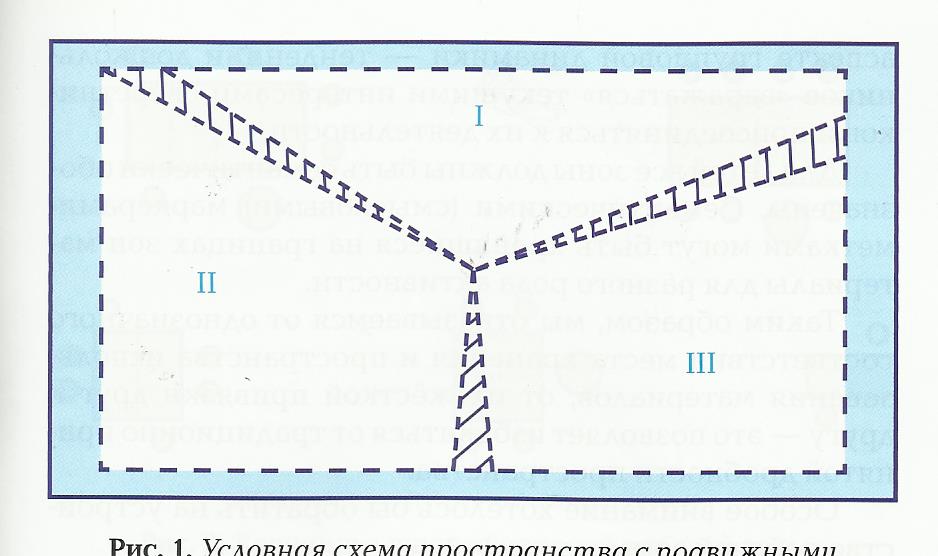 - Пространство зон               - собственные границы зон- вдоль стен, наглухо закрепленных шкафов, стеллажей.

              - подвижные границы между зонами (места хранения материалов) – перемещающиеся стеллажи, витрины, ширмы, двухсторонние мольберты, крупные объемные модули.
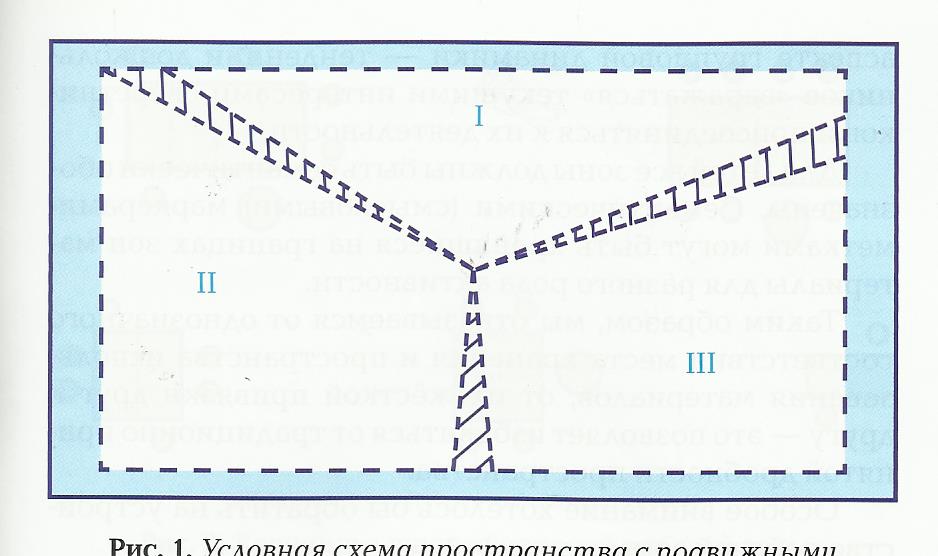 Технология «Телеграмма»
Напишите, пожалуйста, об этом короткое послание – телеграмму 
из 11 слов. 


Я хочу узнать ваше мнение для того, чтобы учитывать его в дальнейшей работе.
[Speaker Notes: В  завершение работы каждому из участников  предлагается заполнить бланк телеграммы, получив при этом следующую инструкцию: 
- Что вы думаете о прошедшем мероприятии?
- Что было для вас важным? 
- Чему вы научились? 
- Что вам понравилось?
-  Что осталось неясным? 
-  В каком направлении нам стоит продвигаться дальше?]